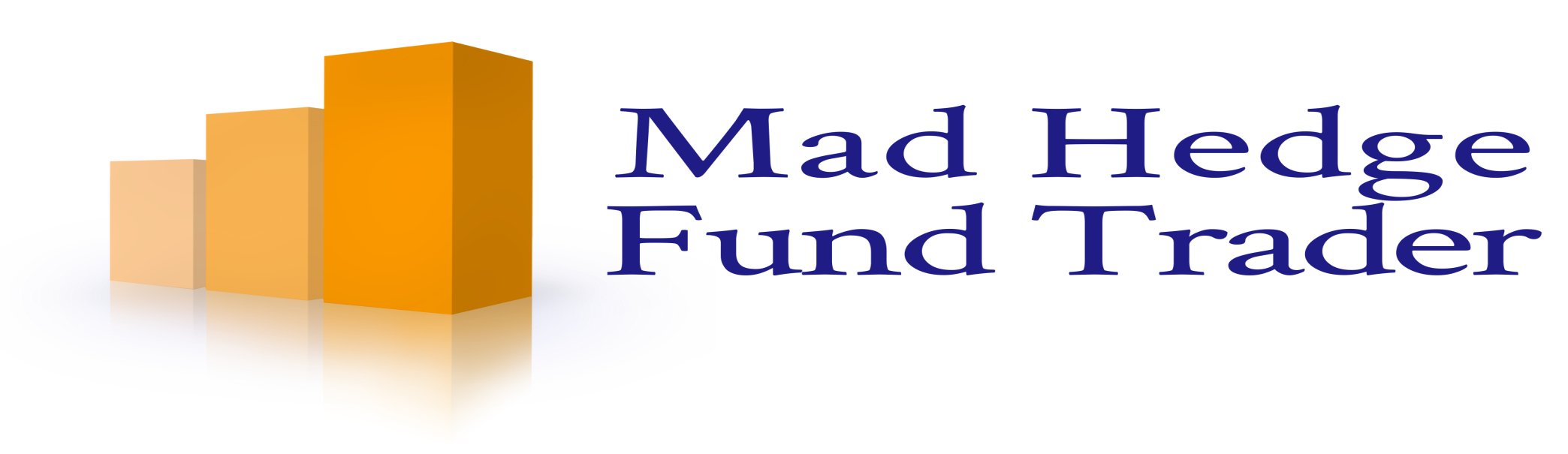 Mad Day Trader
Bill Davis
Webinar – January 11, 2017
IndexesMonthly
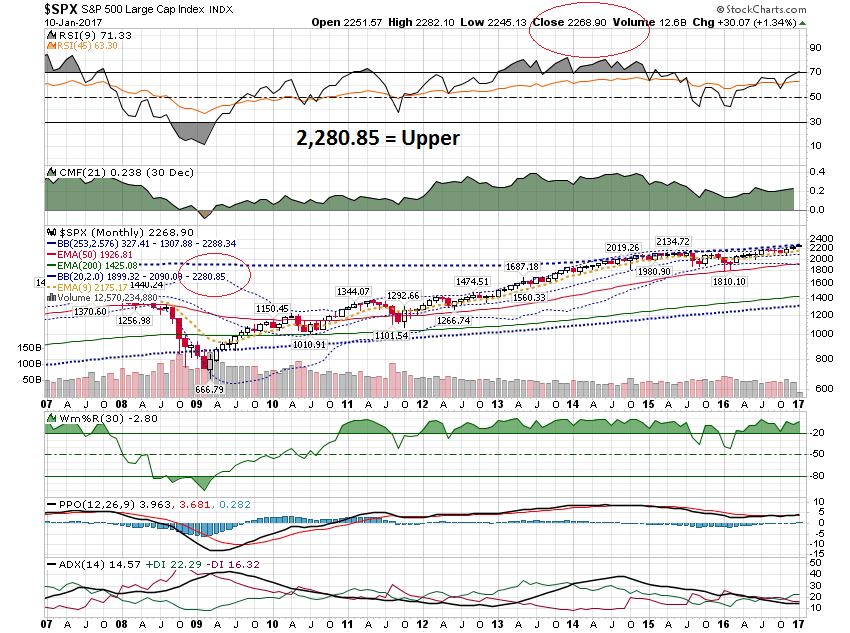 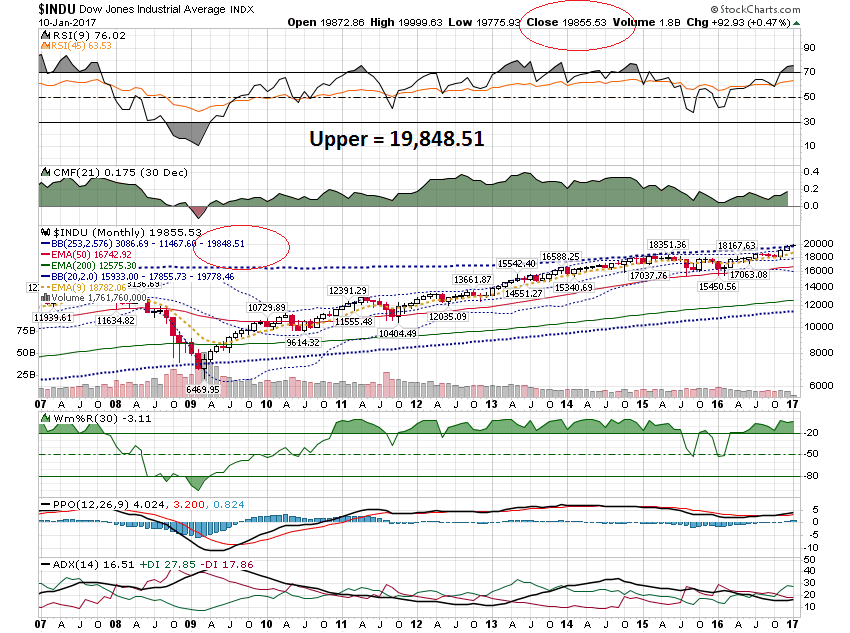 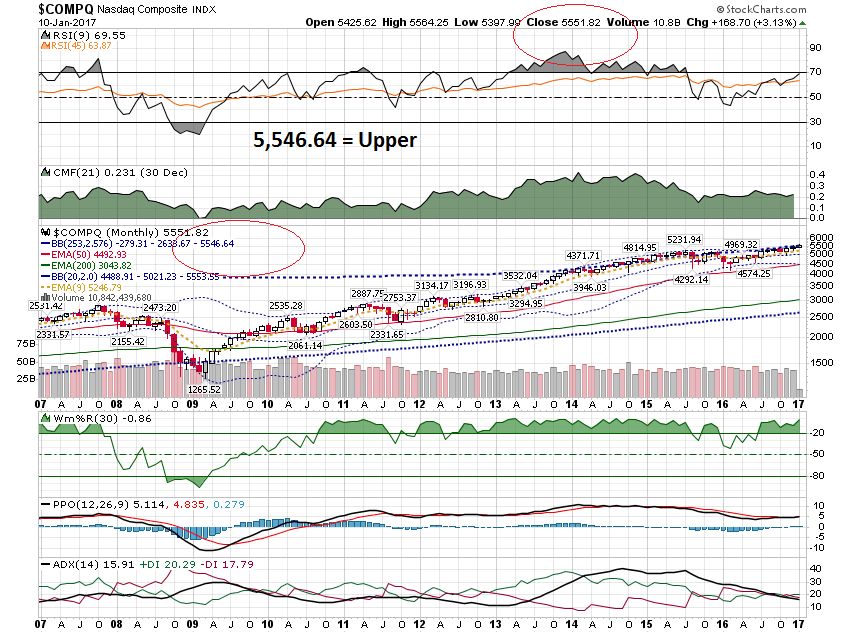 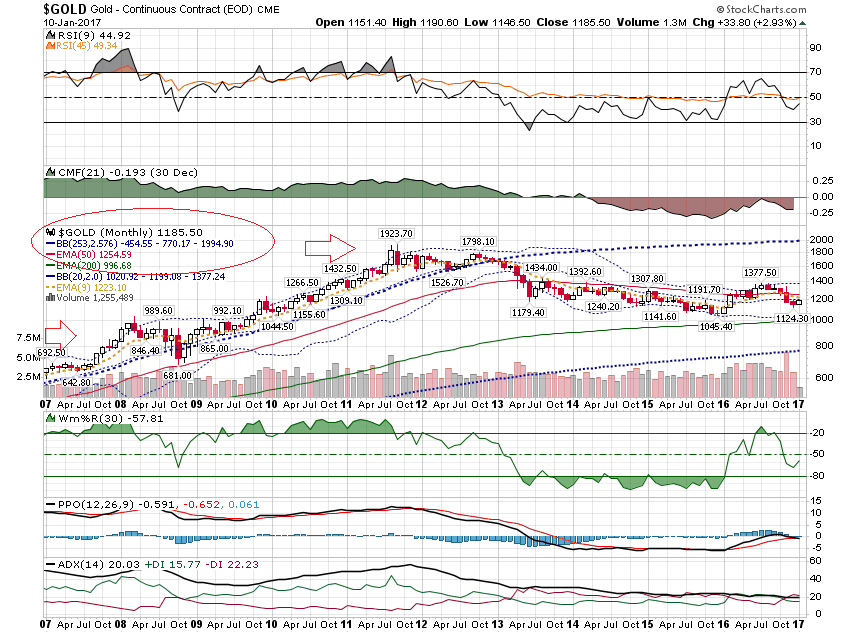 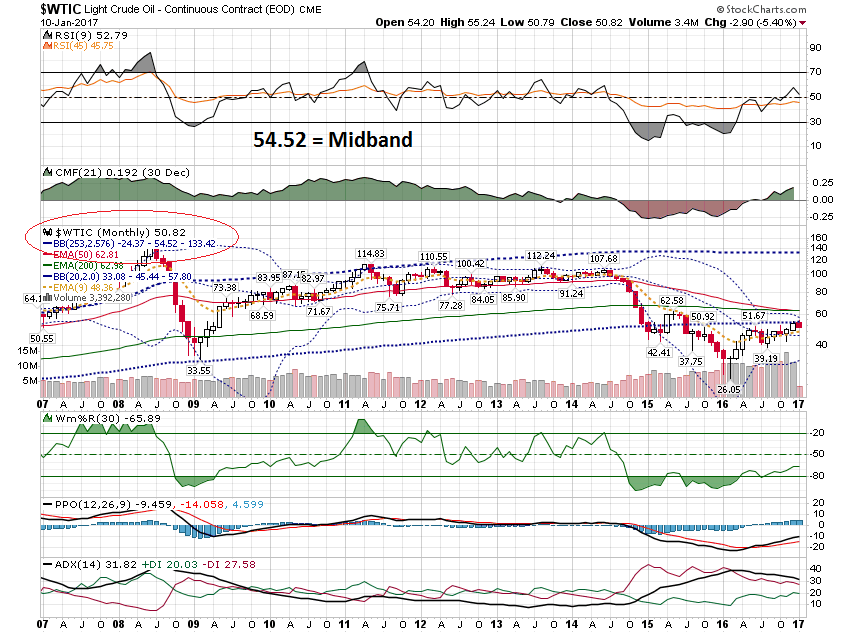 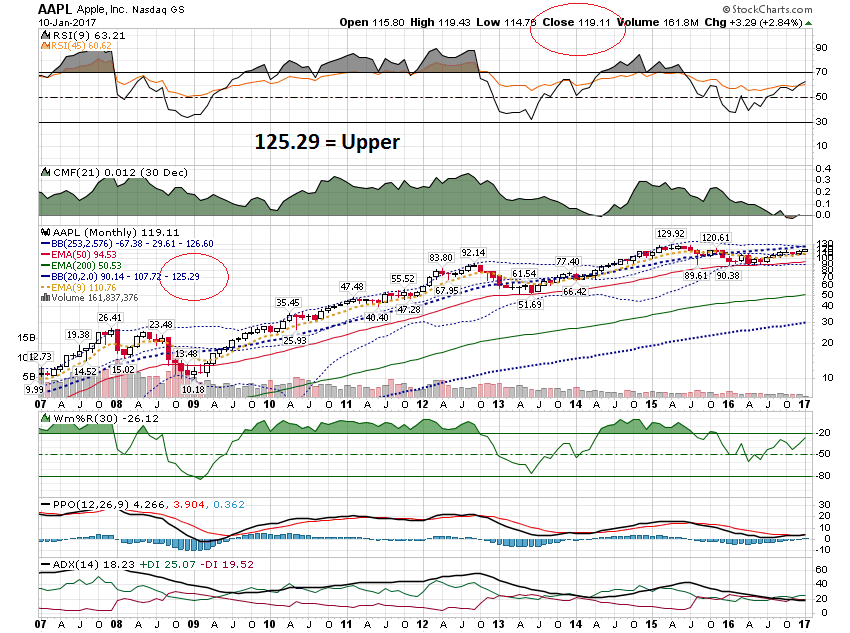 Short TermIndexes
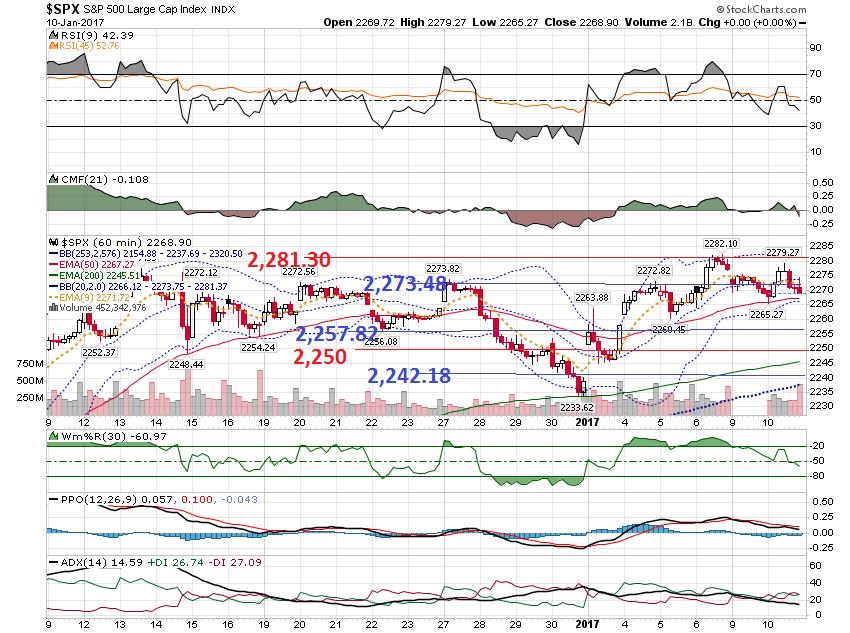 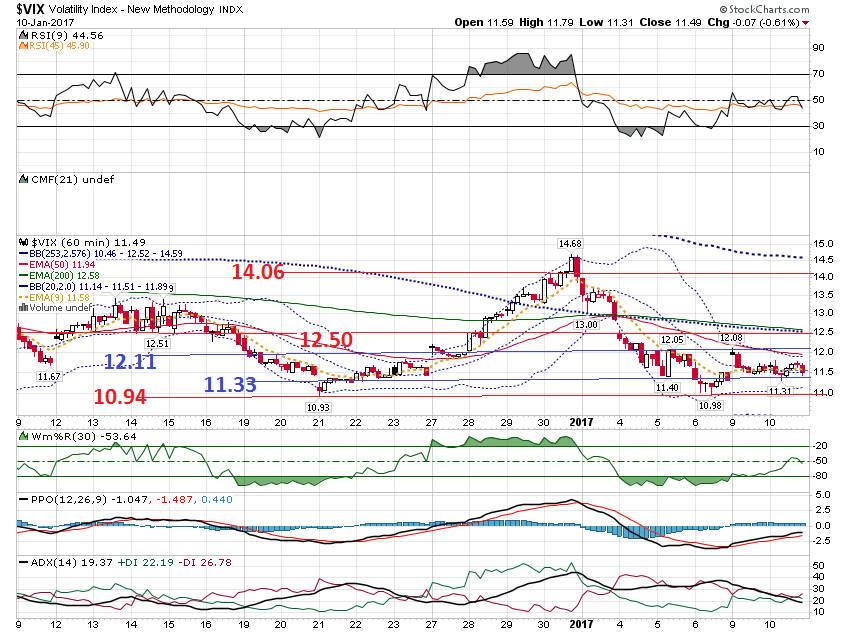 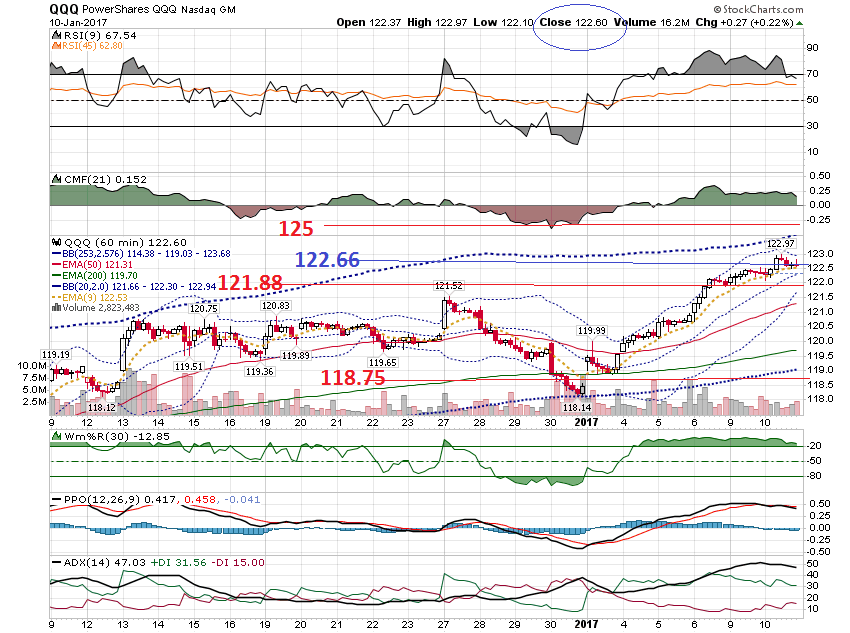 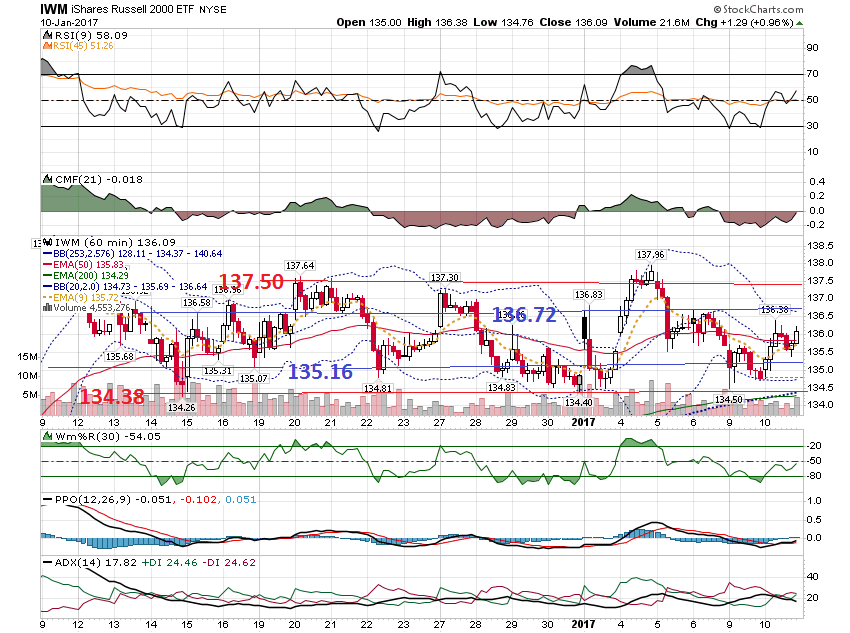 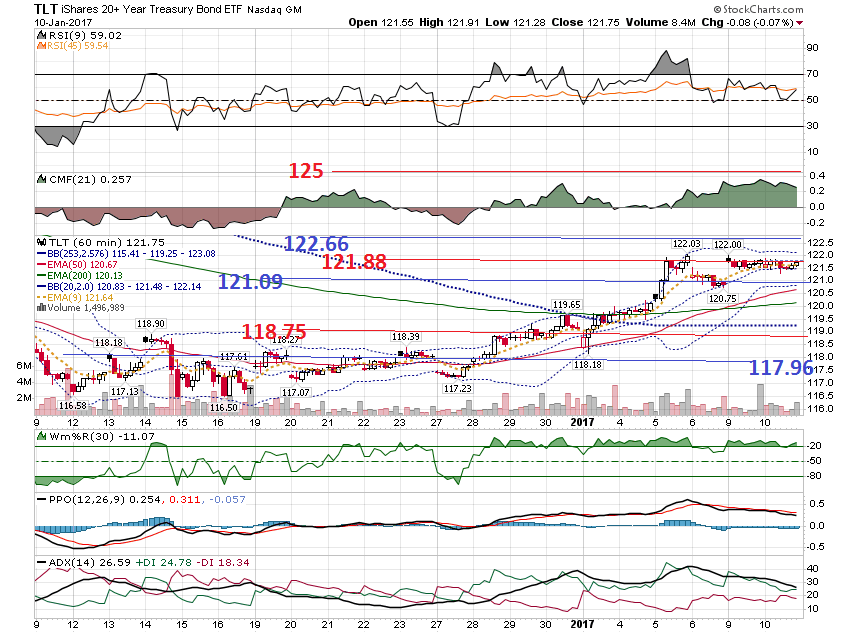 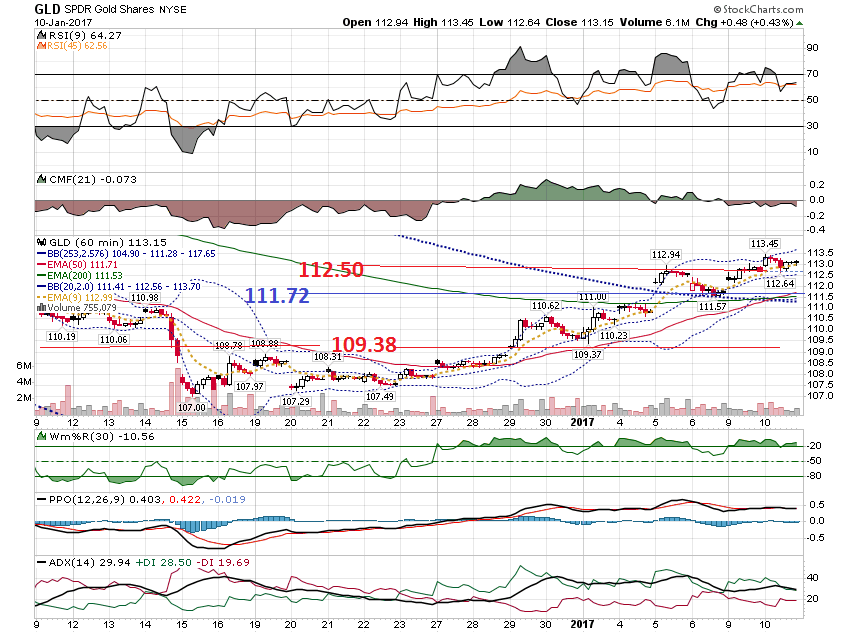 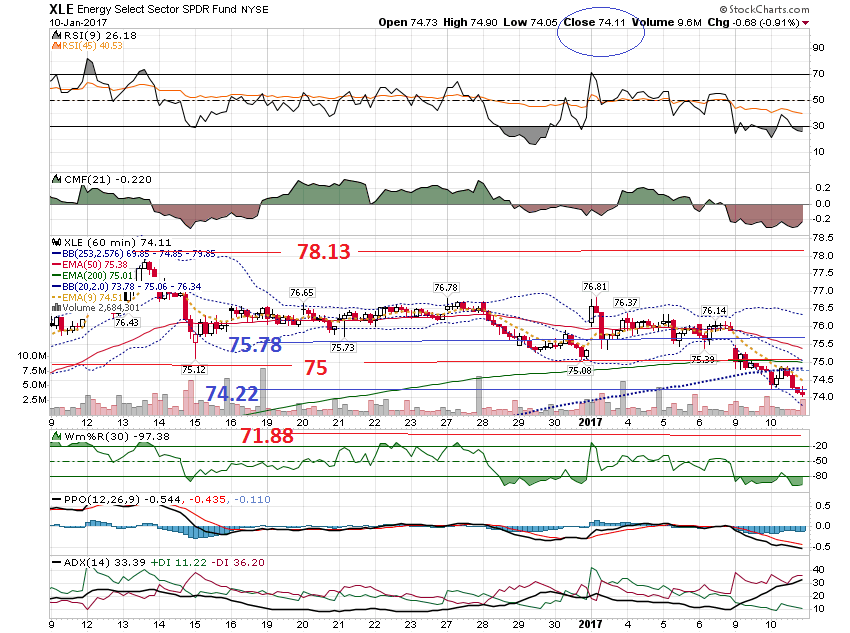 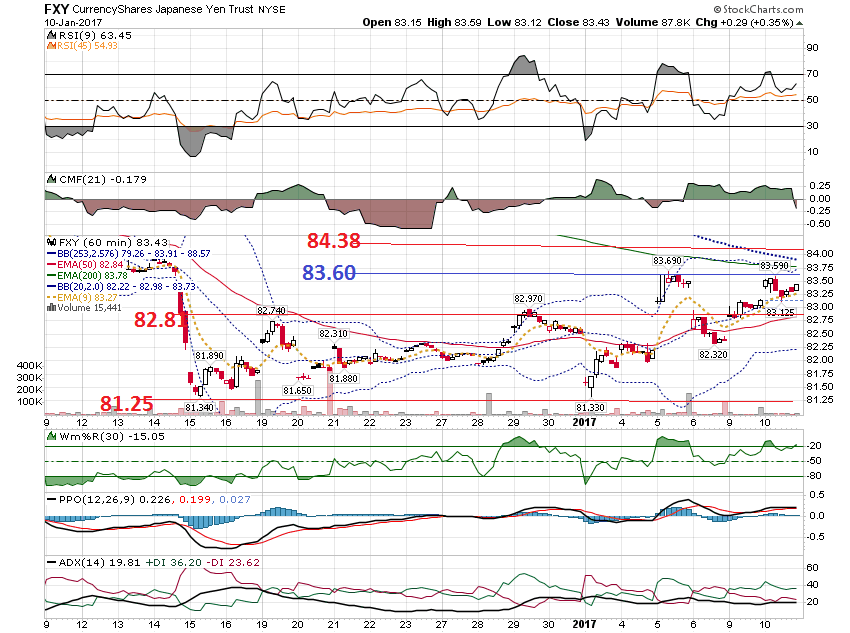 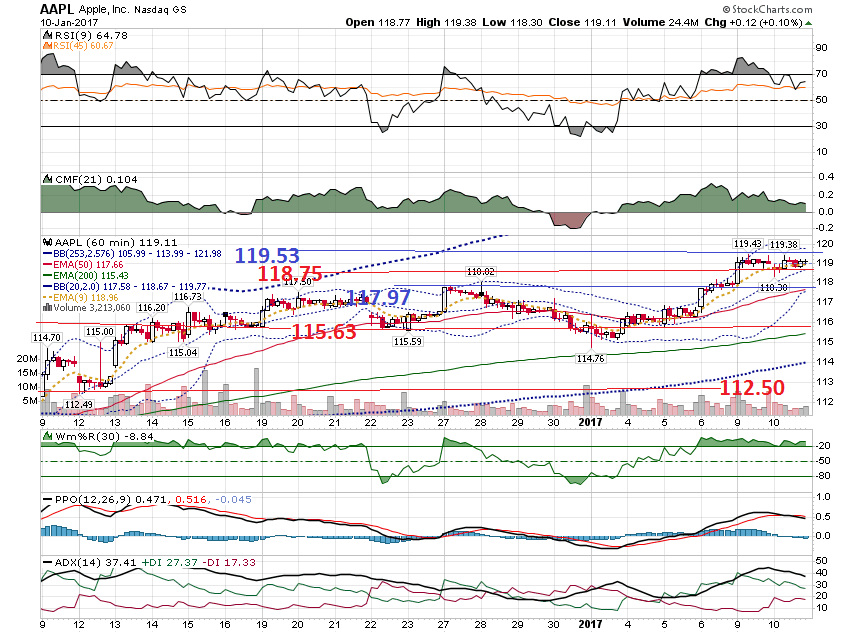 High YieldTrading
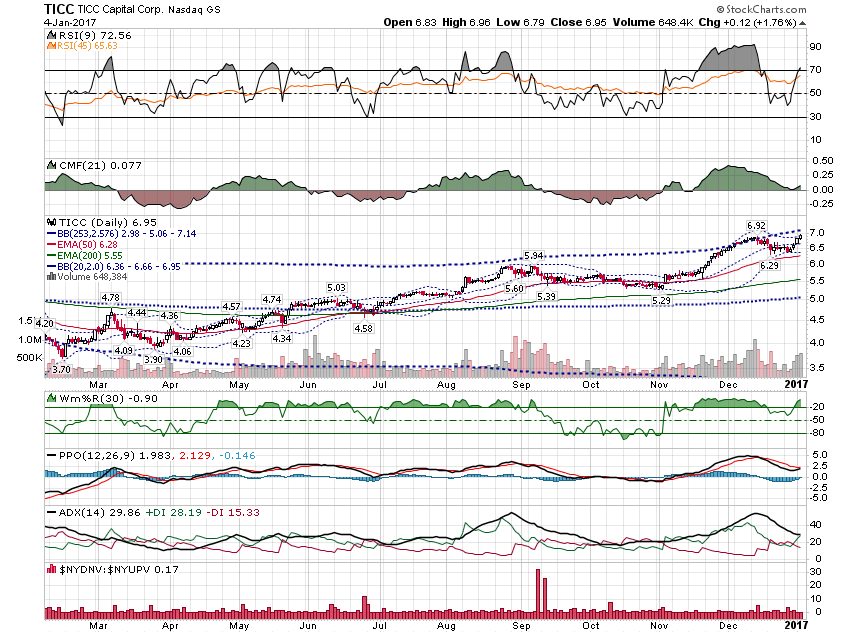 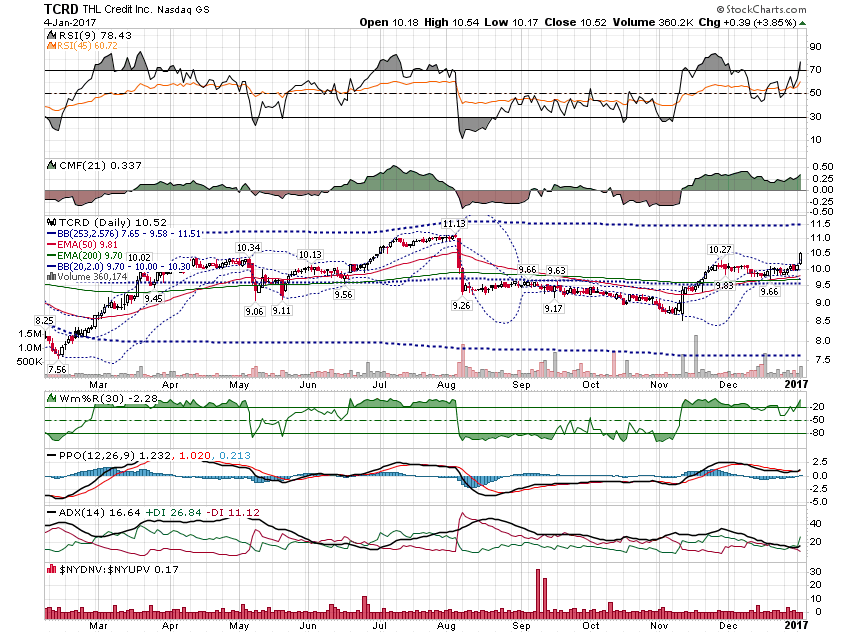 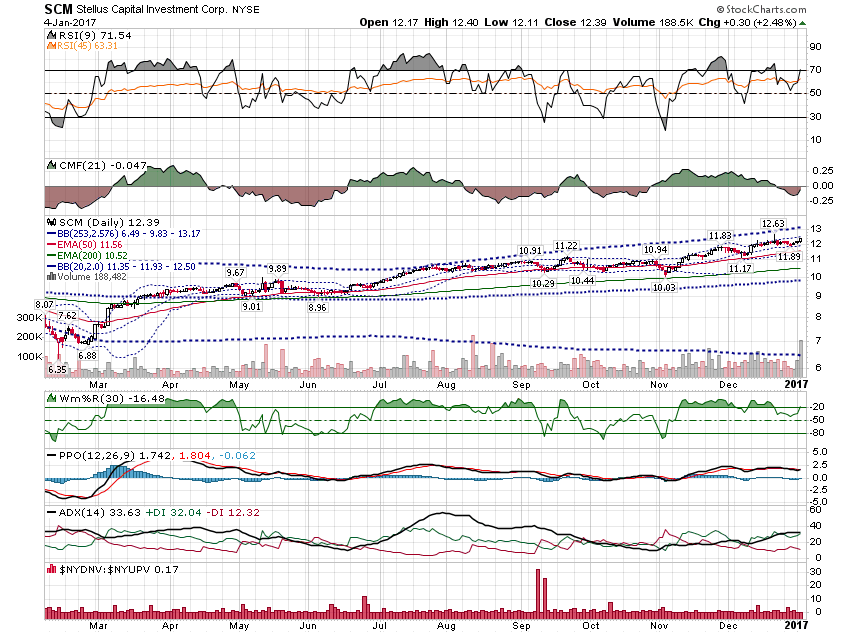 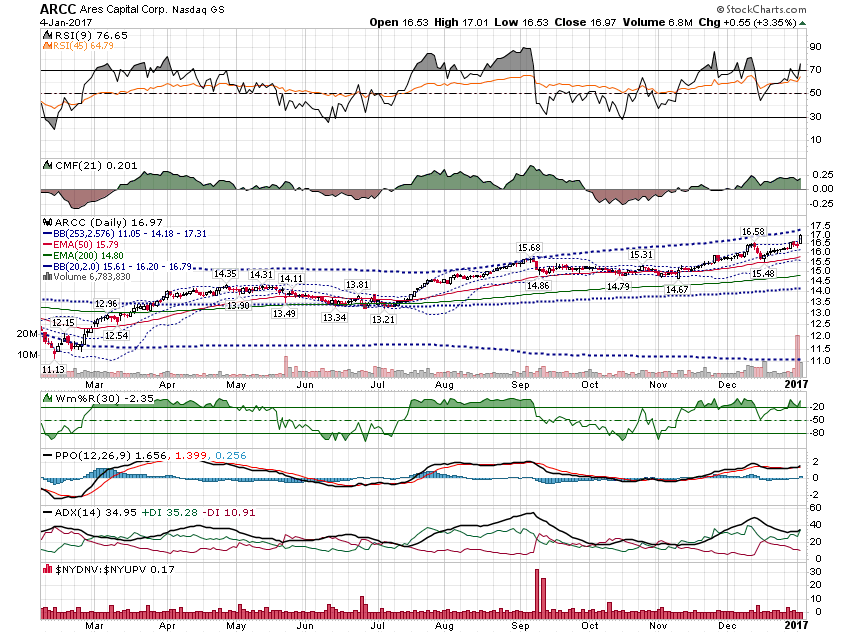 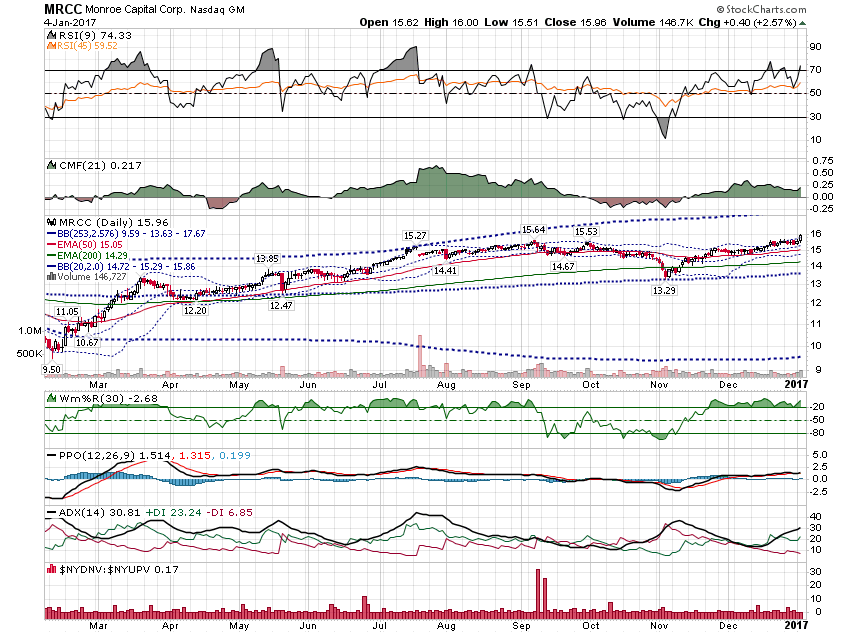 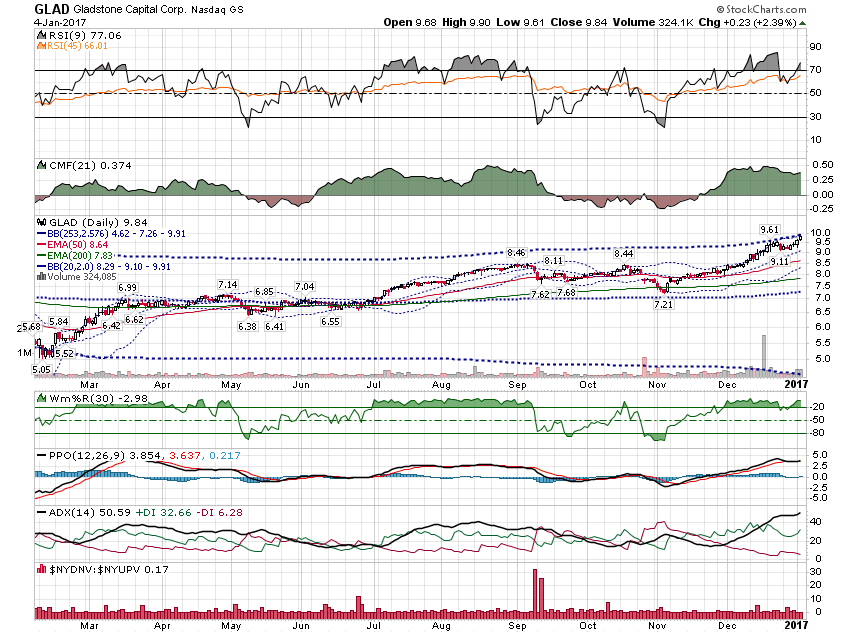 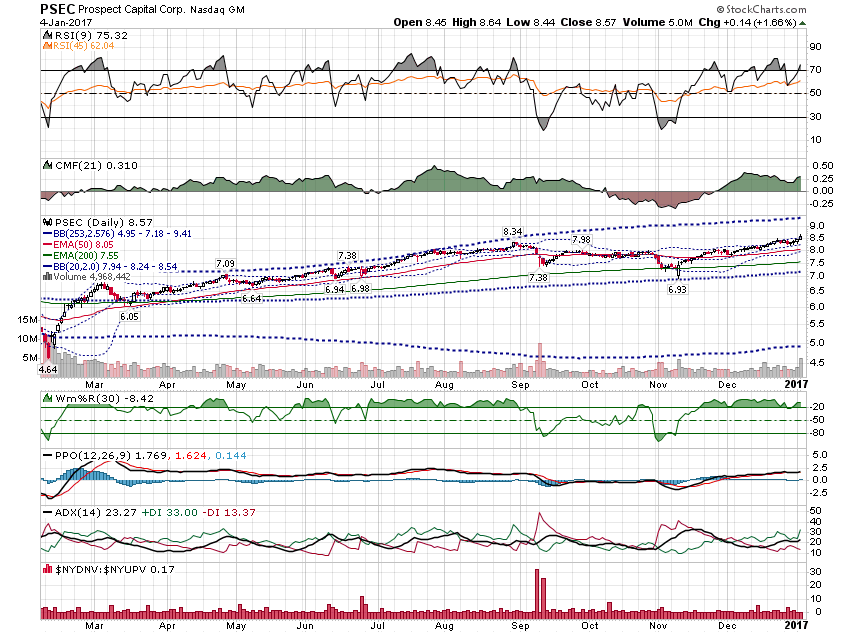 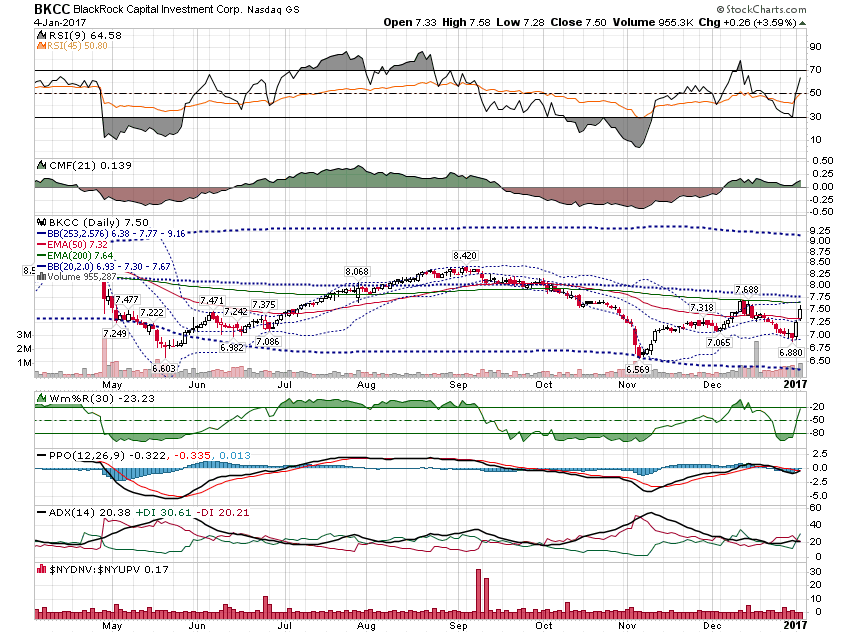 www.dividenddetective.com
Thanks for watching!Bill DavisMad Day TraderJanuary 11, 2016 davismdt@gmail.com